Team Awkward Turtles
Bulgaria
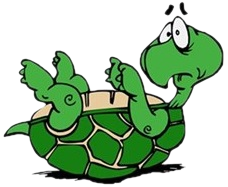 10. Greenhouse
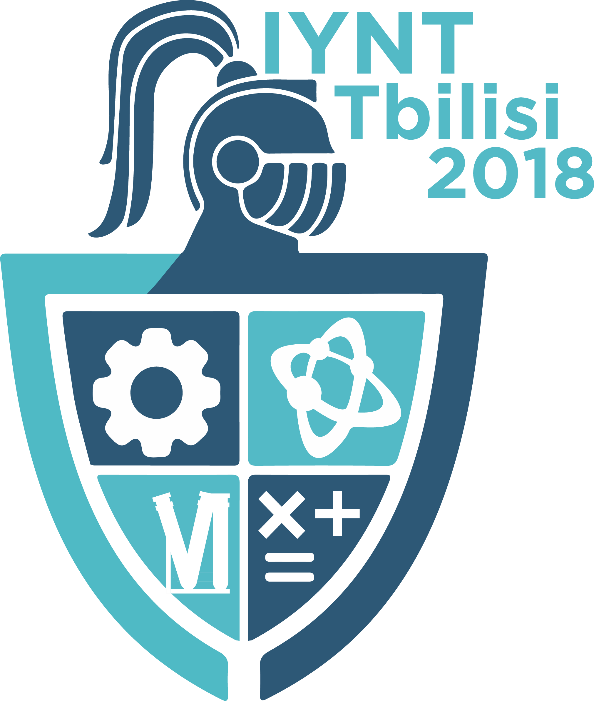 Summary
1. Problem statement
2. Introduction
4. Experiment
3. Materials and methods
5. Results
6. Conclusions
1. Problem statement
A hot object placed in the open air would gradually cool down. We can slow down this process by containing the object in a greenhouse. Compare different mechanisms of heat loss by the
object and explain how the presence of a greenhouse affects them.
2. Introduction
heat loss = heat transfer = transfer of heat from a hotter area to a colder area until both have the same temperature (equilibrium)

Mechanisms of heat transfer
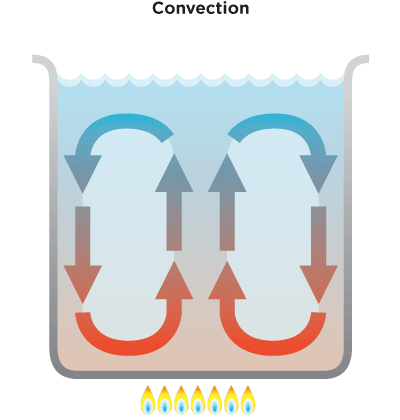 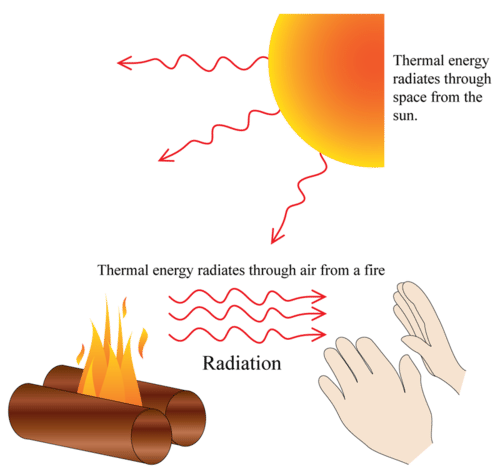 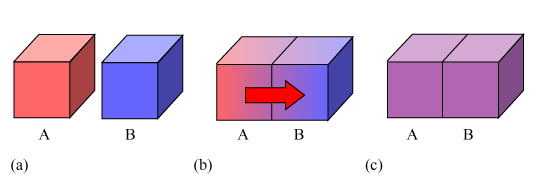 2. Introduction
What is a greenhouse and how it works?
A greenhouse is made of glass which let’s the visible light (radiated heat) from the sun through.
The heat is absorbed by plants and soil which then give out the heat. Some of the heat passes through the glass, but most is trapped inside and keeps the greenhouse warm. Glass is not a good heat conductor – it acts as an insulator.
SUN
Earth’s atmosphere as a greenhouse
Gases like CO2 act like the glass of a greenhouse and block the heat from escaping the Earth. Human activities such as burning fossil fuels increase the amount of greenhouse gases released into the atmosphere. Trapping this heat results in rising temperatures on Earth and climate change in recent history.
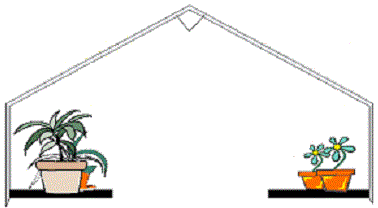 3. Materials and methods
Follow the time that is needed for a heated copper object to give away its temperature to the environment (from 100 oC to 40 oC) via the following mechanisms:

 natural convection in open air – 	metal object, thermometer, stopwatch


 natural convection in closed vessel –	glass vessel with lid


 forced convection in closed vessel – 	fan


 natural convection in closed vessel in the presence of only CO2 gas
	CO2 produced following this reaction:
	Na2CO3 + 2HCl → 2NaCl + H2O + CO2
4. Experiment
Natural convection in open air 		vs	 	Natural convection in closed vessel
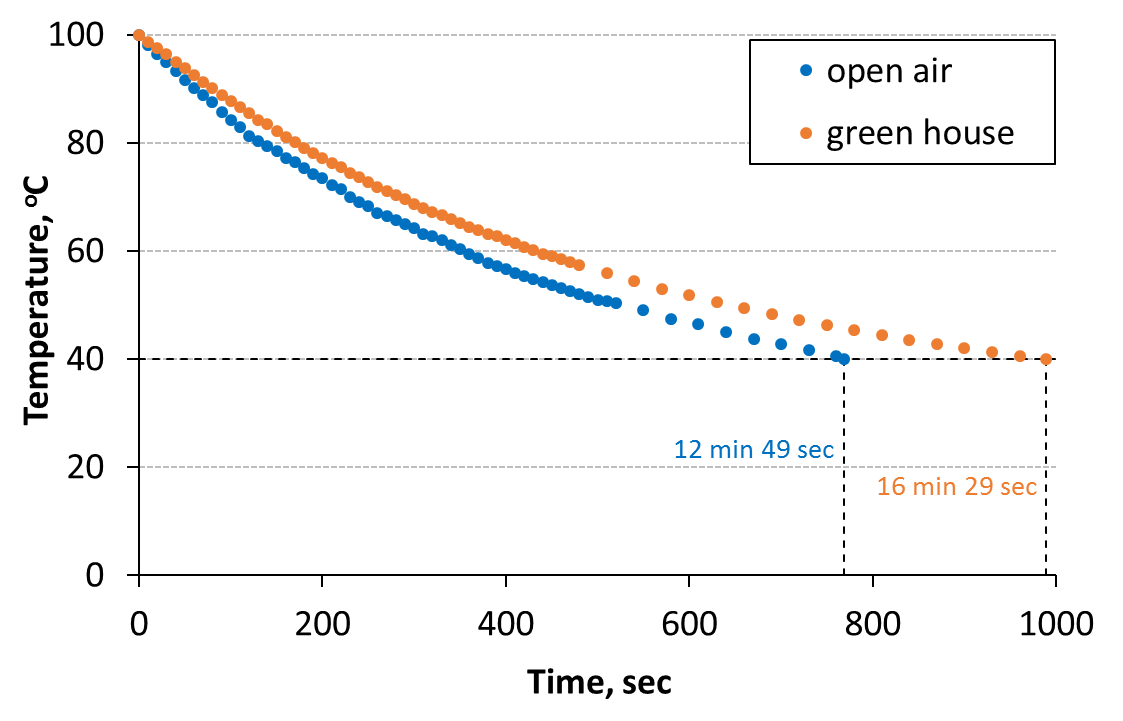 T, oC
T, oC
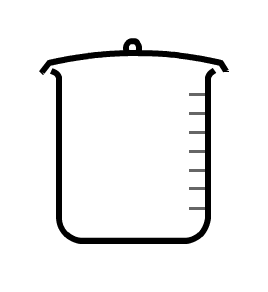 Containing a metal object in a green house leads to longer time for heat transfer as compared to cooling in open air (3 min 40 sec).
4. Experiment
Natural convection in closed vessel 		   vs           	 Forced convection in closed vessel
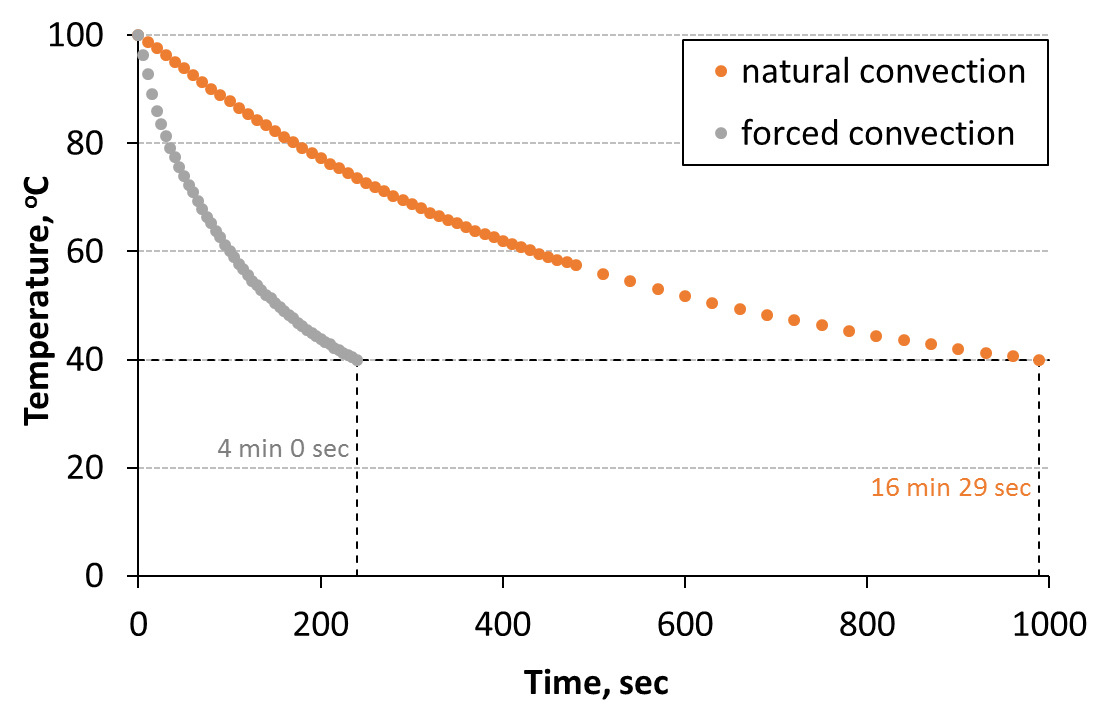 T, oC
T, oC
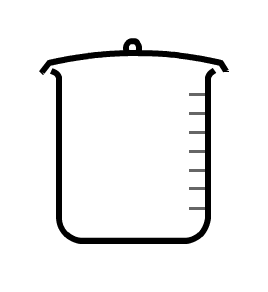 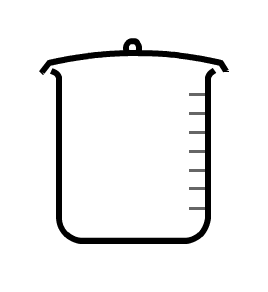 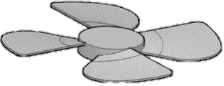 Forced convection leads to faster heat transfer than natural convection (12 min 29 sec).
4. Experiment
Natural convection in closed vessel in air	   vs            Natural convection in closed vessel in CO2
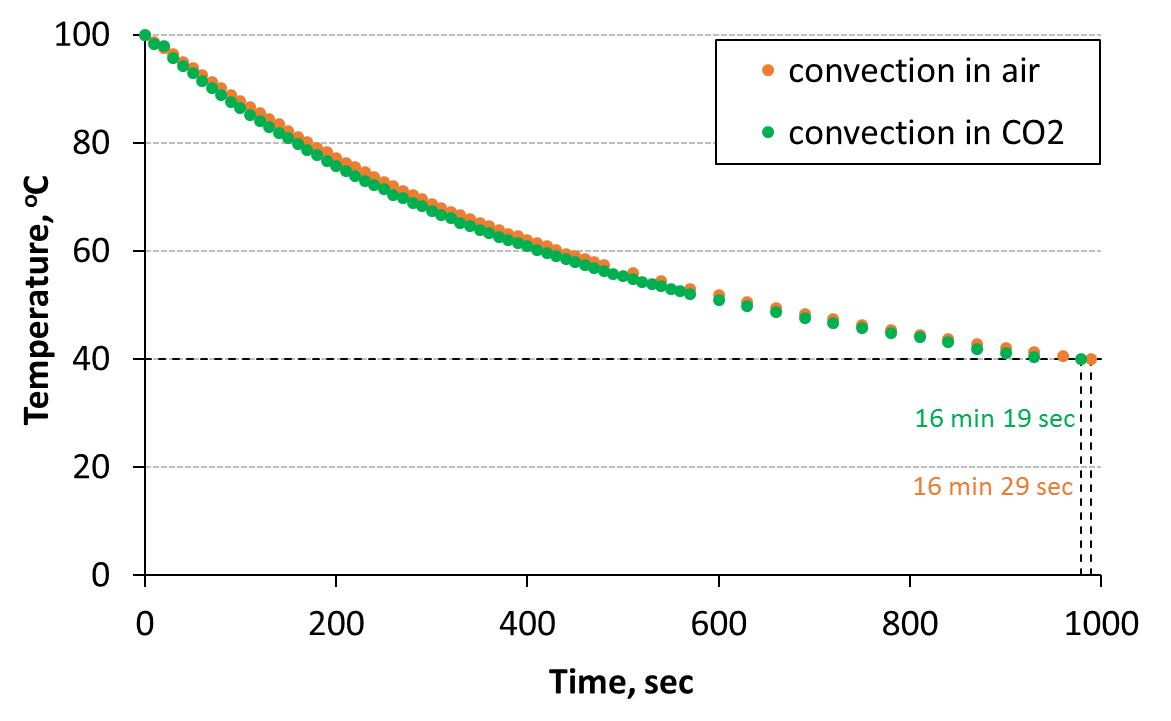 T, oC
T, oC
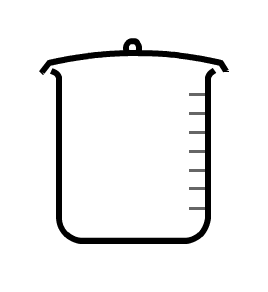 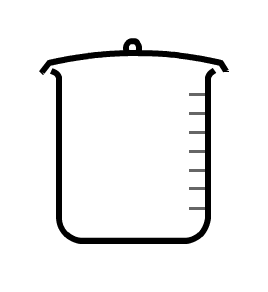 CO2
air
Heat transfer due to natural convection in carbon dioxide environment showed no difference as compared to air environment.
5. Results
Velocity of heat loss:
natural convection in open air – 0.08 oC/min
natural convection in greenhouse – 0.06 oC/min
forced convection in greenhouse – 0.25 oC/min
natural convection in CO2 medium – 0.06 oC/min


Natural convection in air and CO2 medium had the same velocity of heat loss, although we expected that CO2 will slow down the heat loss. This could be due to the fact that we used both CO2 and greenhouse. If the object was left to cool down in CO2 atmosphere, it should loose the heat slower than in air because the air will let heat through and CO2 won’t.
6. Conclusions
We observed 3 heat transfer phenomena – natural convection, forced convection and the greenhouse effect. 

Velocity of heat loss was in the following order:
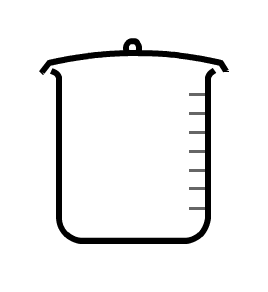 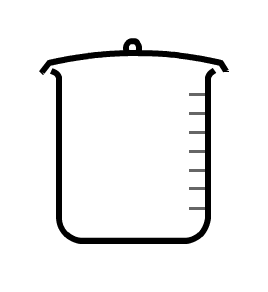 Heat transfer via forced convection is the fastest because the fan creates the motion of the air (not dependent on density) and cools the air.
Heat transfer via natural convection in open air is slower because it is dependent on differences in air density.
Heat transfer via natural convection in a closed vessel is the slowest because there is limited amount of cold air available.
>
>
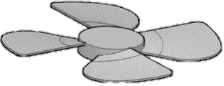 THANK YOU FOR YOUR ATTENTION!
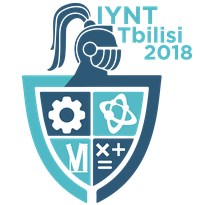 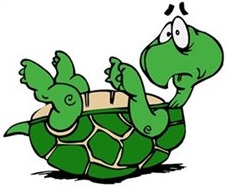 Used literature

[1] http://hyperphysics.phy-astr.gsu.edu/hbase/thermo/heatra.html 
[2] http://www.physicsclassroom.com/class/thermalP/Lesson-1/Methods-of-Heat-Transfer
[3] https://www.nationalgeographic.org/encyclopedia/greenhouse-effect/ 
[4] http://www.environment.gov.au/climate-change/climate-science-data/climate-science/greenhouse-effect
6. Conclusions
We observed 3 heat transfer phenomena – natural convection, forced convection and the greenhouse effect. 

Velocity of heat loss was in the following order:
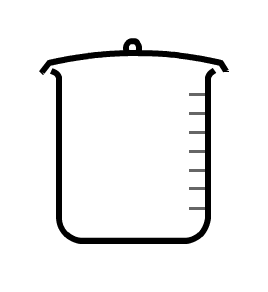 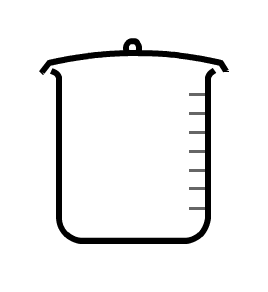 Heat transfer via forced convection is the fastest because the fan creates the motion of the air (not dependent on density) and cools the air.
Heat transfer via natural convection in open air is slower because it is dependent on differences in air density.
Heat transfer via natural convection in a closed vessel is the slowest because there is limited amount of cold air available.
>
>
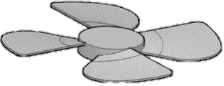